Creating a Meaningful Involvement Prototype for WCAG Silver
Cybele Sack, 
member of Silver Community Group
August 21, 2018
Purpose of Silver Task Force
A generational transformation from WCAG 2.0/2.1
Some Goals:
Make it Easier to Use & Maintain 
Include & Test with People with Disabilities
Not Just Web -- Digital Accessibility Guidelines
Not Just a Checklist -- Better Conformance Model
Getting Involved in Silver Community Group
Jeanne Spellman, Silver Task Force Co-Chair, came to #A11YTO in June
I got involved in:   
Plain Language Editing
User Testing Surveys
Conformance Model
Meaningful Involvement
Other (customization, data protection, community hub)
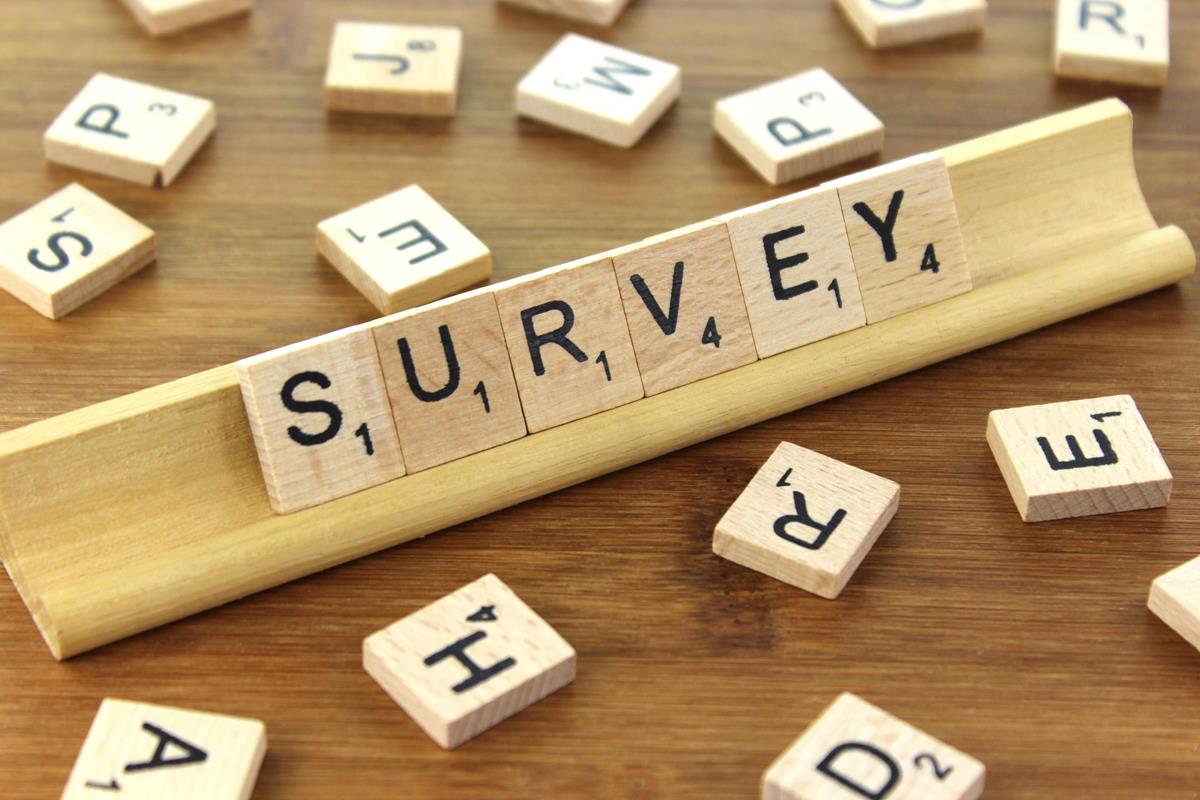 Meaningful Involvement - What Does It Mean?
There are two types:
MI in Silver itself -- Creating Guidelines and Prototypes
MI in Accessibility Guidance for Product Owners & Stakeholders
My current focus is on the 2nd, but there’s room for feedback on the 1st too.
THE GOAL: To create a meaningful involvement prototype that guides product owners & stakeholders in improving usability & accessibility through inclusive design, rather than relying only on a checklist.
Meaningful Involvement is a Journey
For many organizations, meaningful involvement is a challenge.
Barriers include:
Buy-in about value
Recruitment of PWD
Lack of Experience in Testing or Co-Design
So they need incremental steps to get there:PLAN  →  DO (Usability Testing)  →  DEEPEN (Inclusive Co-Design)
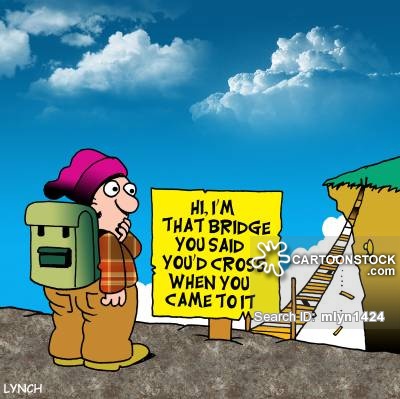 Measuring Meaningful Involvement
Silver conformance model (under development) has three levels.  
Each level could correspond to a step in MI process.
Bronze →  Planning
Silver-level →  Usability Testing
Gold →  Inclusive Co-Design
Feedback needed on each step.
Breaking Down Steps to MI: Developing Criteria
Planning (Bronze-level):
Who are stakeholders?  What are barriers & opps?  What can we do at each stage?
Usability Testing (Silver-level):
Who should we consult & how can we recruit?  What budget do we need?  What’s the scope & scale of the project?  How will we measure success?
Inclusive Co-Design (Gold-level):
How can we work with PWD & communities as partners to innovate together?
Focusing on Gold-Level: Inclusive Co-Design
What strategies should be included in Gold-Level Meaningful Involvement Guidance for Silver AG?
Recruitment (diversity of disabilities)
Focus & Activity (what is best use of this time)
Logistics (where, when, how)
Gathering Insight & Feedback
Implementation (how to use results)
Other
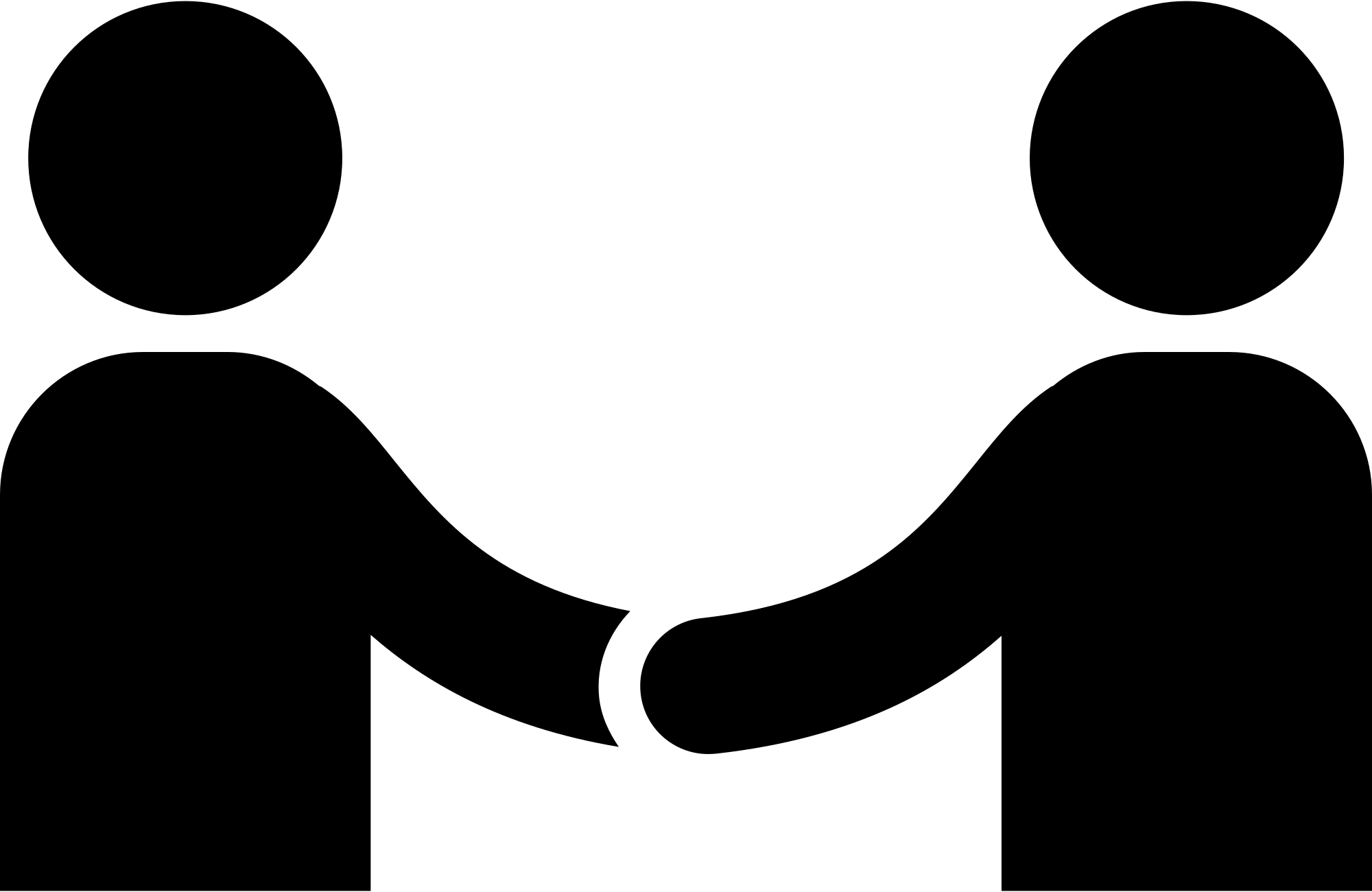 Other Factors to Consider in MI at Gold-Level
Additional aspects worthy of attention include:
Defining Customization (especially where needs clash - Raising the Floor, GPii?)
Data Protection (privacy, disclosure, profiling, bias, consent)
PWD Involvement in Defining Questions & problems
Deepening Relationships with PWD: Identifying roles & skills 
Other
Focusing on Silver-Level: Usability Testing
Some organizations already do usability testing (banks, hospitals).
Should Silver Task Force emulate them or reach higher?  
Do smaller orgs & start-ups need their own guidelines?  
When is usability testing on existing prototypes enough?
How to best seek feedback for continuous improvement?
How can this be a step on the way to Gold?
What are best ways to measure success?
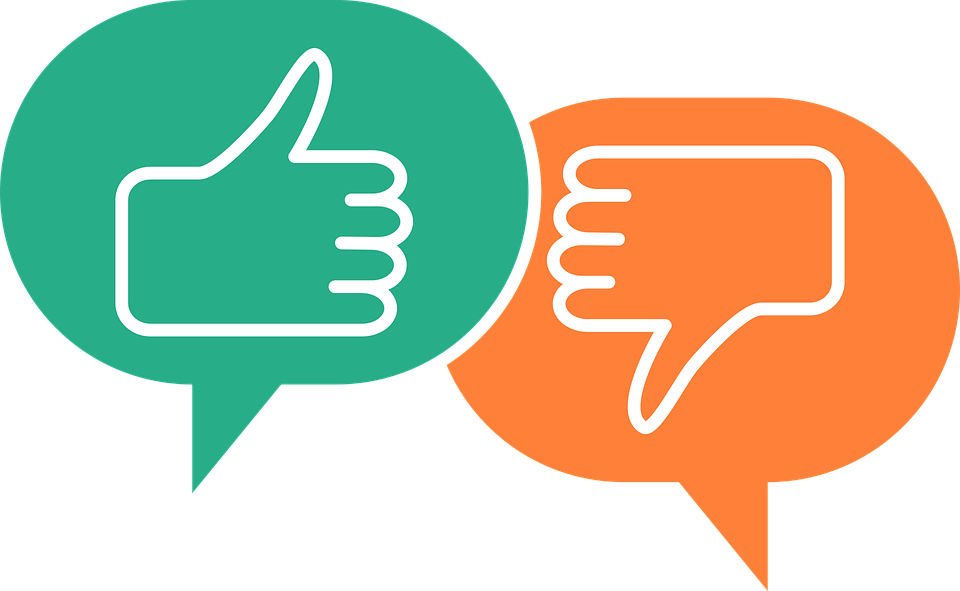 Focusing on Bronze-Level: Planning for MI
Sometimes the hardest step is just getting started.
What guidance could help an accessibility advocate within an organization plan:
To get internal buy-in for a meaningful involvement program
To identify barriers and opportunities internally and externally
To consider what’s doable early, now and at each stage of devt
Other?
Visual Mock-Up of Prototype
Meaningful Involvement 


PLAN - Bronze

DO - Silver

DEEPEN - Gold
PLAN - Bronze (contd)

STAGE - MI Program
       
Prototype1.
2.

MVP/MVE
1.
2.

Next Version
1.
2.
PLAN - Bronze

Stakeholders   Yes  Not Yet
Jane Doe,CEO   ✅	
Bob Developer              ✅	 

Barriers to MI
1.
2.

Opportunities for MI
1.
2.

Resources
Your feedback is valuable!
I’ve raised a lot of questions and you likely have your own.  
Here’s what would help the most:
What are best next steps to take, to create an MI prototype?
What needs to be in conformance model to make this happen?
How can we build interest in an MI program and in advancing it?
What is the best way to create Meaningful Involvement while creating an MI prototype?  How can we demo this in Toronto?
Ongoing help is appreciated: cybele.sack@gmail.com   -- Thanks!!
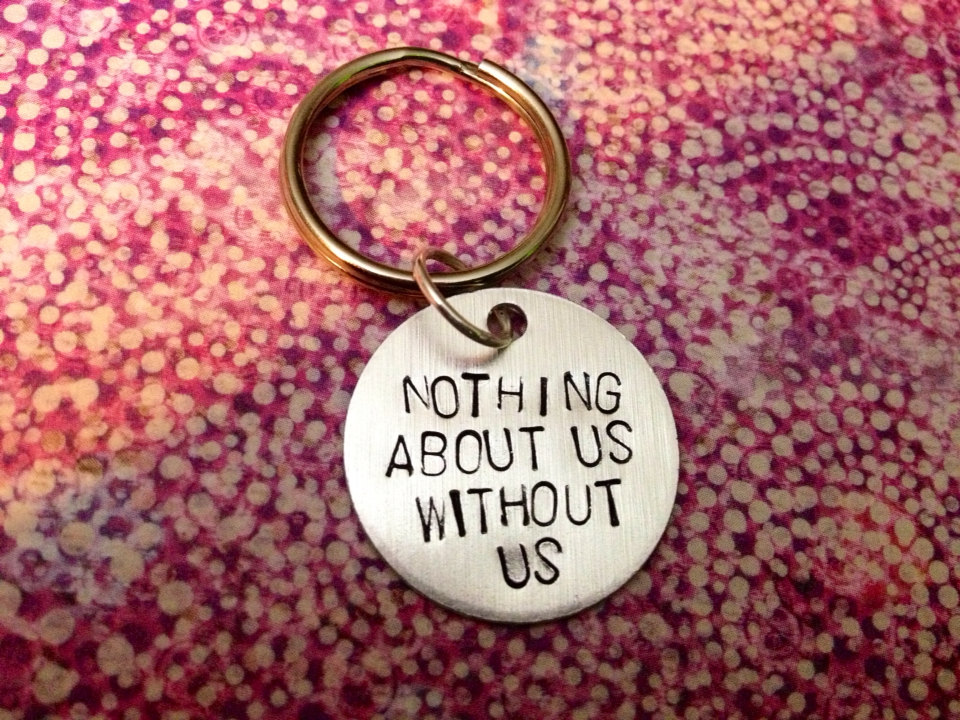